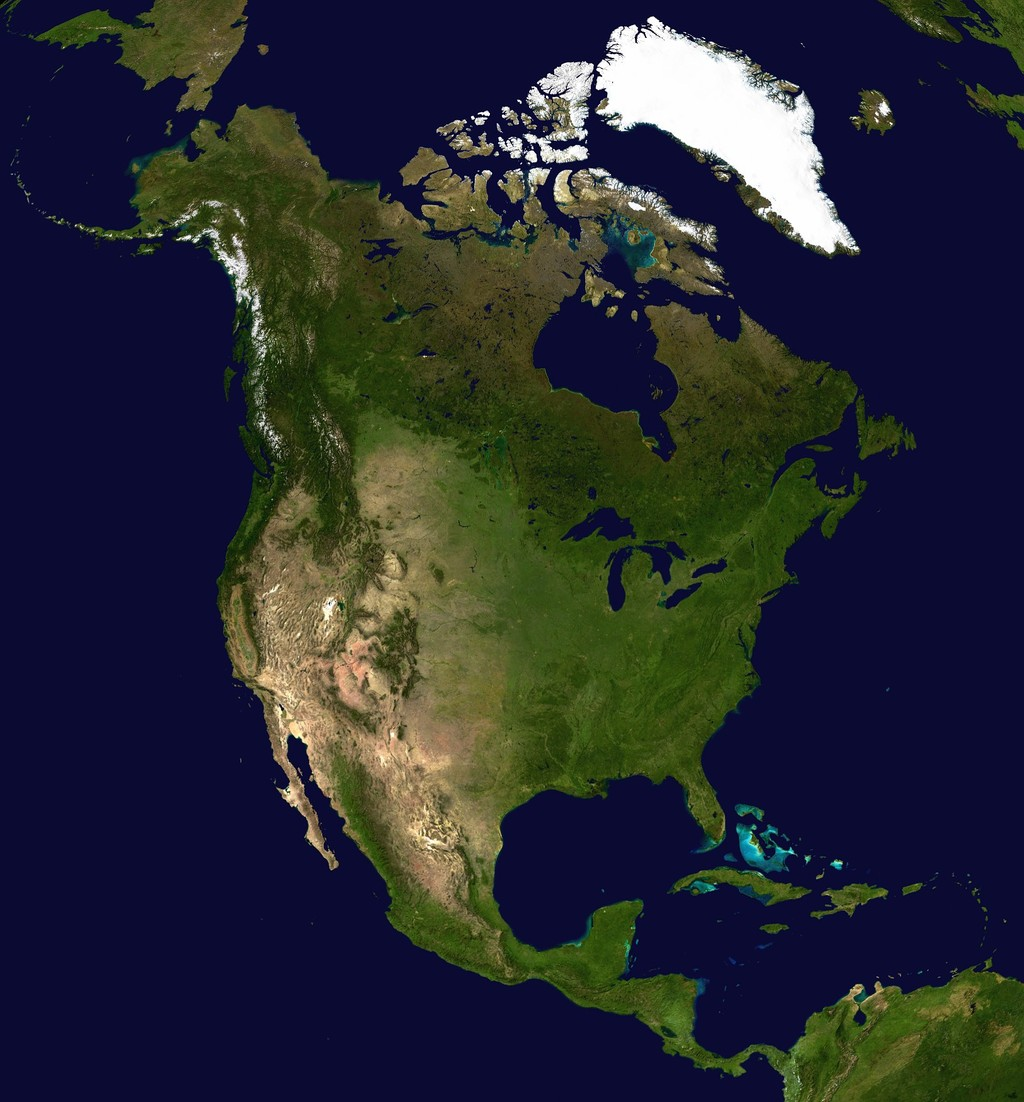 Severní Amerika
Přírodní podmínky
sekundy 2024
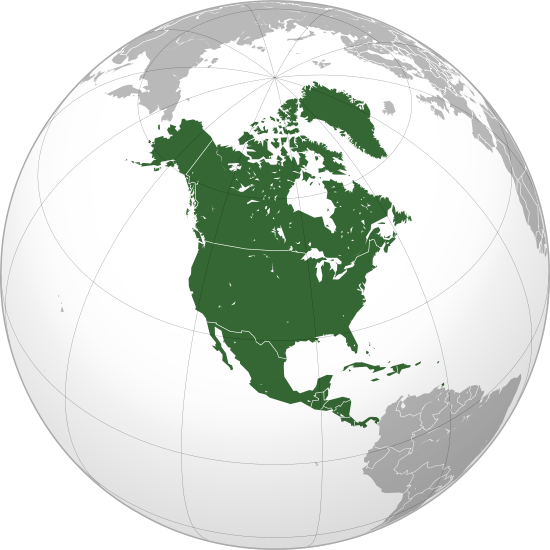 24,360 mil. km2
Mount McKinley 6 194 m.n.m.
Death Valley  - 86 m.n.m.
Aljašské hory – Kordillery (USA)
Mississippi (- Missouri) 6 212 km
Mississippi) 3 250 km2
Hořejší ( 82 414km2 )
579 000 000 ( 2016)
23
Kanada 9,976 mil. km2
https://www.youtube.com/watch?v=_Wfvrf9evKc
Údolí Smrti - Nejžhavější místo na Zemi  10 min.
https://edu.ceskatelevize.cz/video/4008-udoli-smrti    5 min.
https://www.youtube.com/watch?v=8i4wobzDxbQ   sopka Mt. Saint Helens 9.15 min.
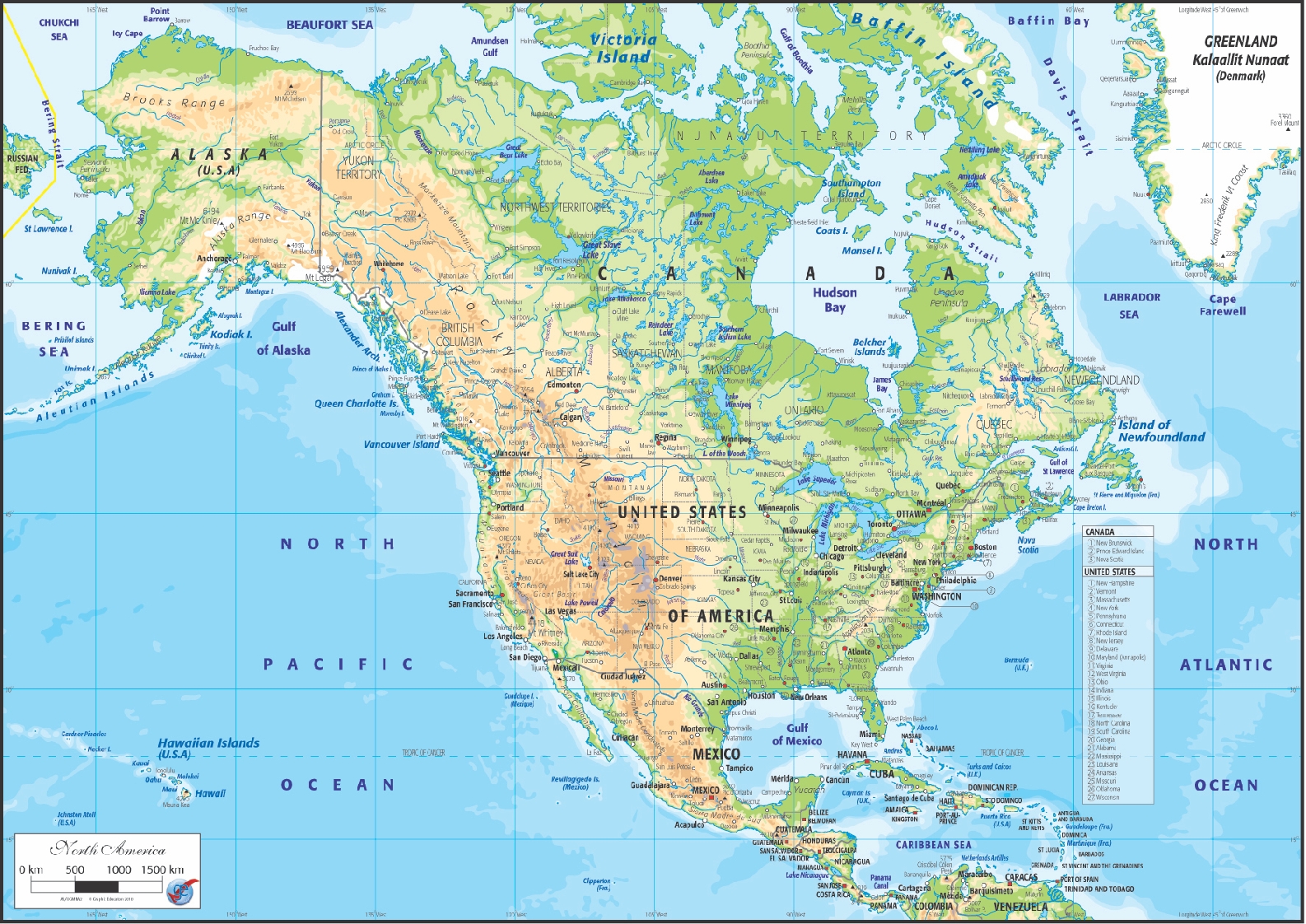 https://edu.ceskatelevize.cz/video/5635-route-66-grand-canyon-las-vegas
Střední Amerika je pomyslná část amerického kontinentu. Pevninskou Střední Amerikou se obvykle označuje území sedmi nezávislých států: Guatemala, Belize, Honduras, Salvador, Nikaragua, Kostarika a Panama.. Střední Amerika se považuje za součást Severní Ameriky.
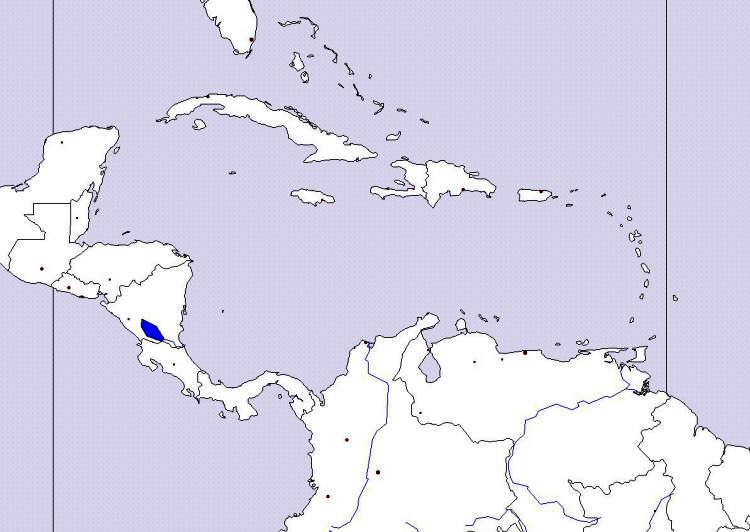 11
10
13
5
4
12
9
8
3
2
7
1
6
Pojmenuj označené státy.
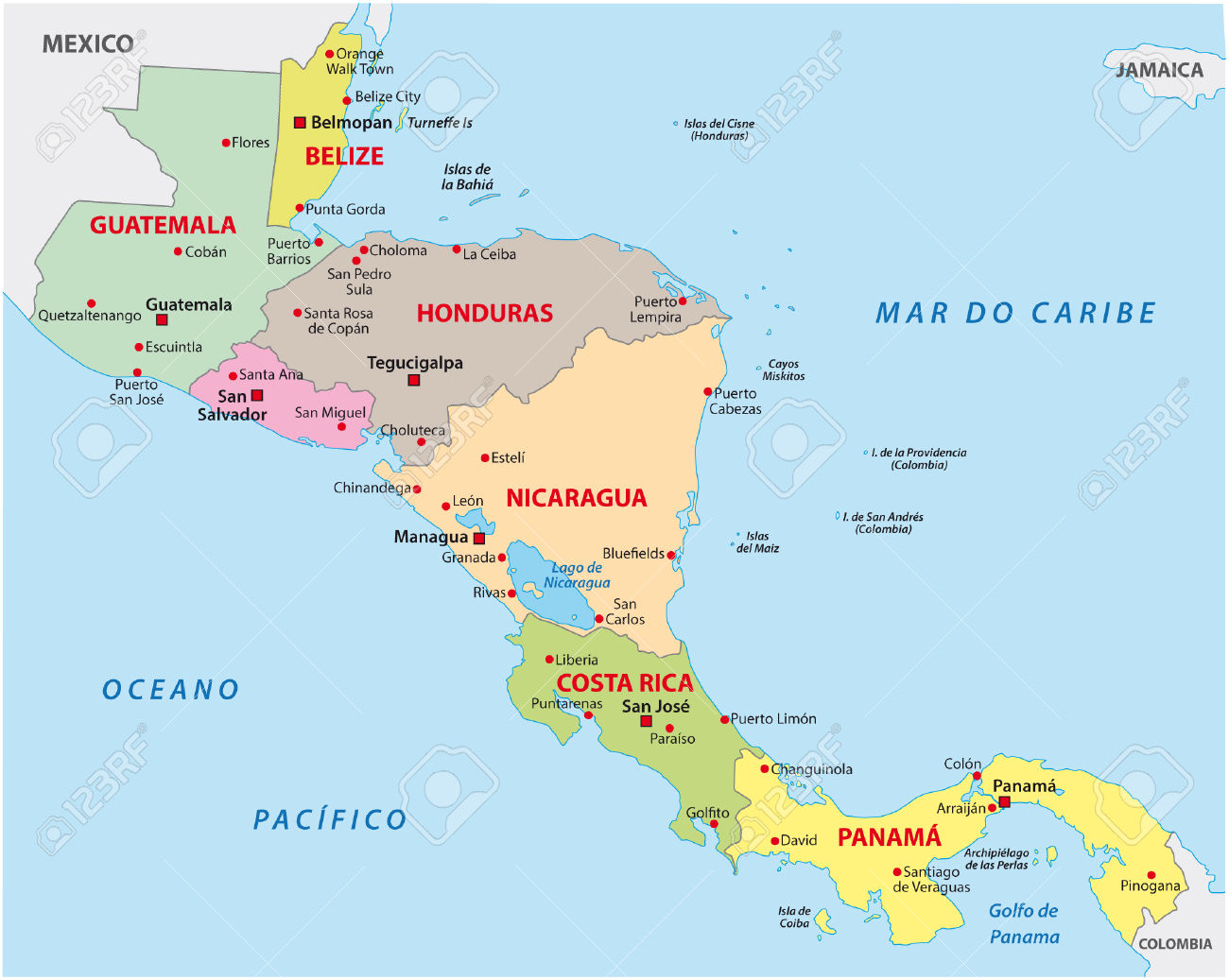 Nezávislé státy pevninské střední Ameriky
Ostrovní část střední Ameriky
Nezávislé státy       , závislá území (France)
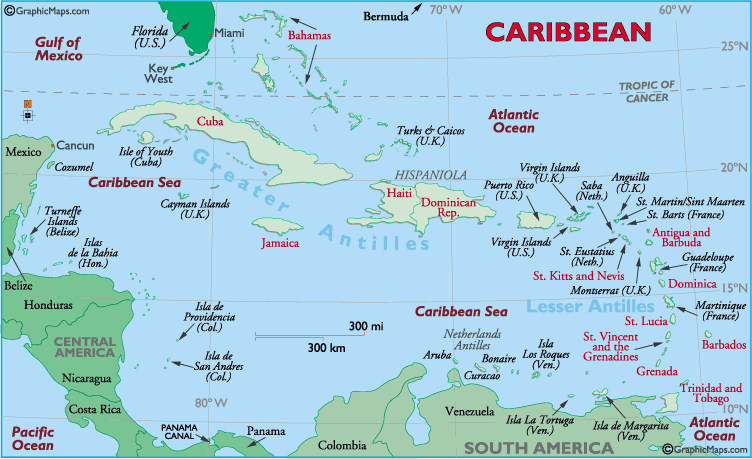 Velké Antily
Velké Antily tvoří svojí rozlohou zhruba 90 % všech Západoindických ostrovů (zbylých 10 % připadá na Malé Antily a Bahamy).Velké Antily mají stejný geologický původ jako pevninská Amerika, na rozdíl od Malých Antil, které jsou převážně korálového původu.
Do tohoto souostroví jsou započítávány ostrovy Kuba, Hispaniola, Jamajka a Portoriko..
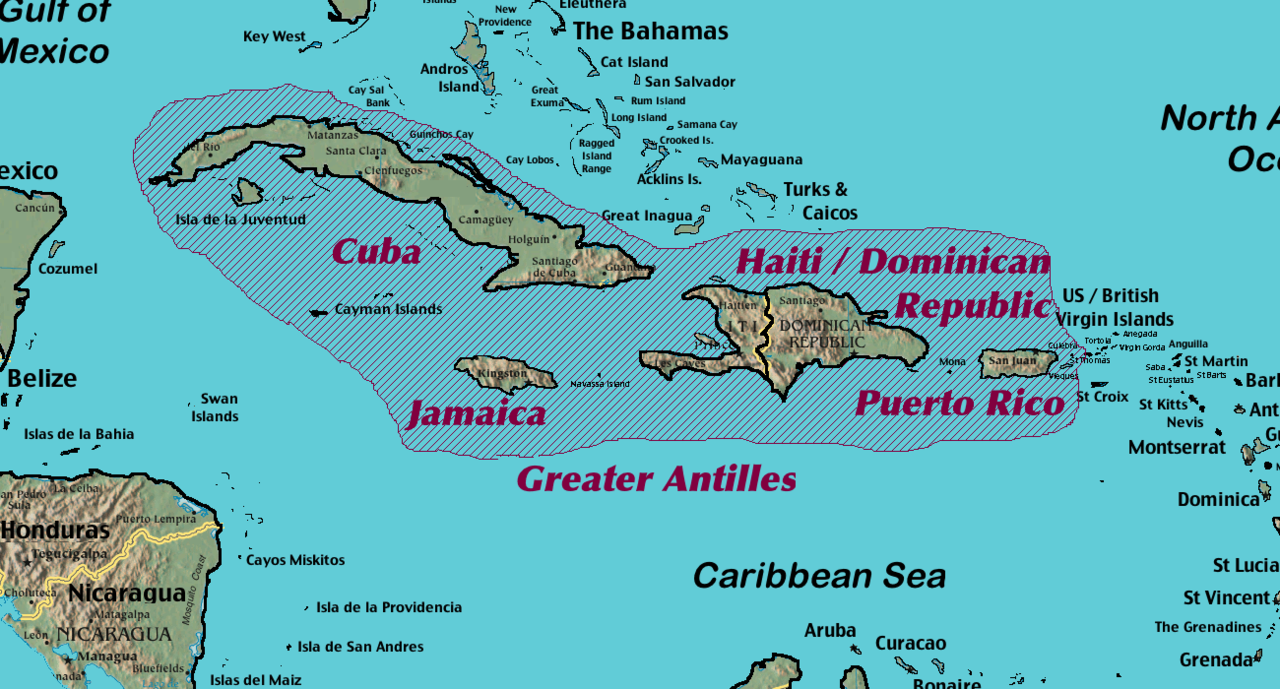 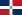 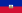 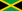 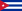 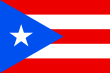 Malé Antily je pás ostrovů ve východní části Karibiku; součást souostroví         Antily a jsou to sopečné ostrovy.
Dělí se na:
Závětrné ostrovy (severní větev): Anguilla, Antigua, Barbuda, Dominika, Guadeloupe, Monserrat, Nevis, Panenské ostrovy, Saba, Svatý Bartoloměj, Svatý Eustach, Svatý Kryštov, Svatý Martin 

Návětrné ostrovy (východní větev): Barbados, Grenada, Grenadiny, Martinik, Svatá Lucie, Svatý Vincenc, Tobago, Trinidad

Závětrné Antily (jižní větev): Aruba, Bonaire, Curaçao, Isla de Margarita
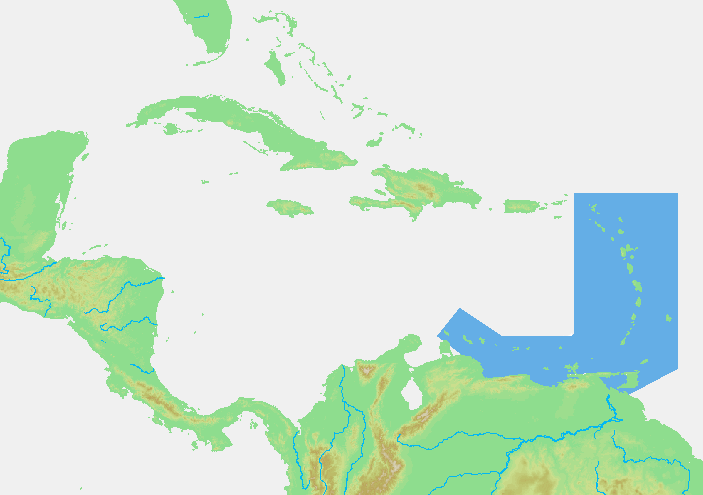 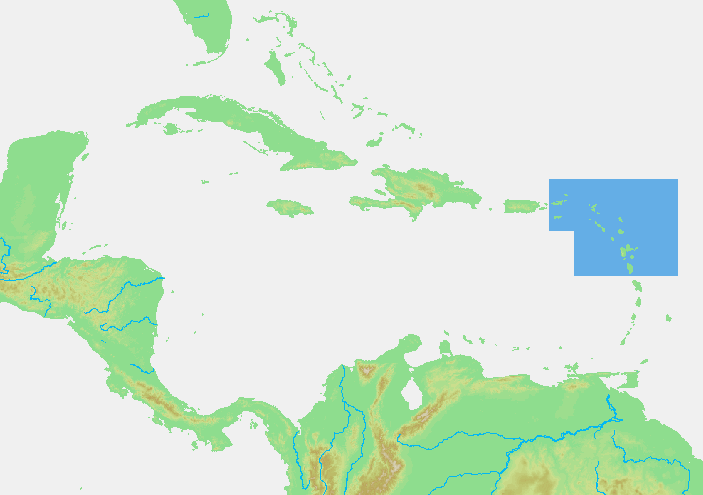 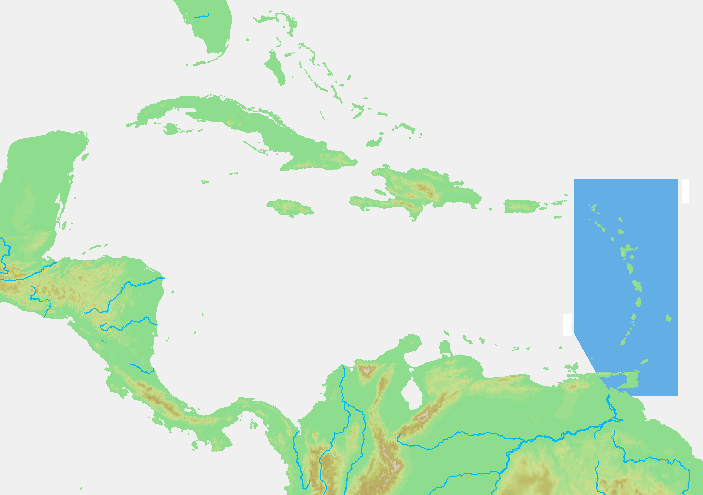 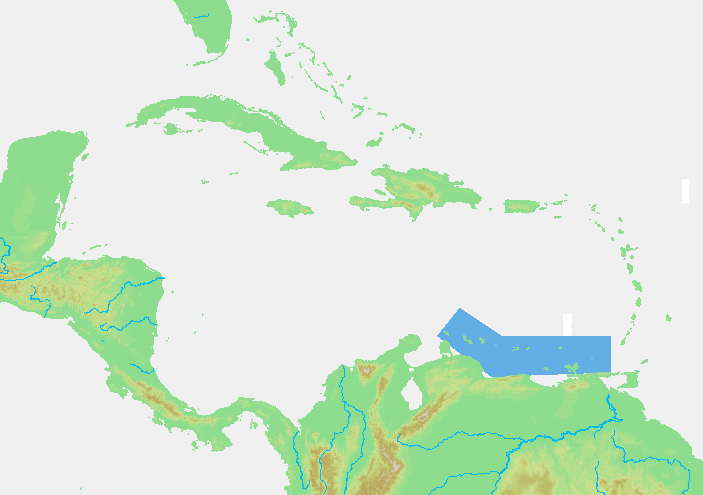 [Speaker Notes: Antigua a Barbuda Barbados Dominika Grenada Svatá Lucie Svatý Kryštof a Nevis Svatý Vincenc a Grenadiny Trinidad a Tobago]
Nezávislé státy Malých Antil
1) Antigua a Barbuda, 2) Barbados, 3) Dominika, 4) Grenada, 5) Svatá Lucie,  6) Svatý Kryštov a Nevis, 7) Svatý Vincenc a Grenadiny, 8) Trinidad a Tobago
Bahamy
Bahamy tvoří dlouhý řetěz nízkých vápencových  a korálových ostrovů 30 větších a 700 malých a více než 2000 drobných skalisek. Na Bahamách nenajdeme pohoří ani strmá pobřeží - převažují rozlehlé pláže.
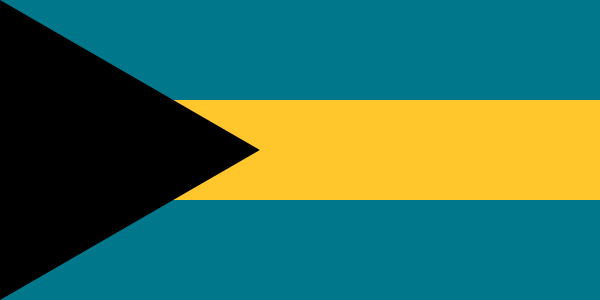 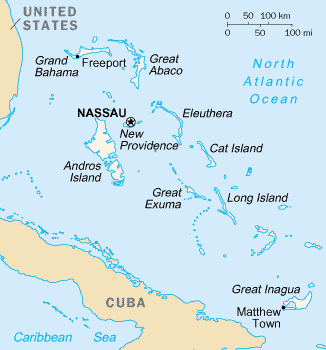 Jediné přírodní bohatství Baham představují pláže, které se nyní každoročně stávají místem radovánek několika milionů návštěvníků.
Cestovní ruch zajišťuje práci více než dvěma třetinám výdělečně činného obyvatelstva. Těží se sůl a dřevo. Jsou zde také rafinérie ropy. „Daňový ráj“ + „levná vlajka“ – další zdroje bohatství země.
Černoši tvoří 85 % obyvatelstva, 12 % běloši a 3 % ostatní. Celkem 390 000 obyvatel (2015) . Rozloha 14 000 km².
Poloha
Vyhledej a zapiš název, polohu a stát, kde leží krajní pev. body.
Světadíl Severní Amerika se rozkládá na západní a severní polokouli
Hranicí mezi Severní a Jižní Amerikou je Panamská šíje, která je široká 48 km
Krajní body Severní Ameriky :
Sever – Murchisonův mys
Jih – mys Mariato
Východ – Charlesův mys  
Západ – mys prince Waleského
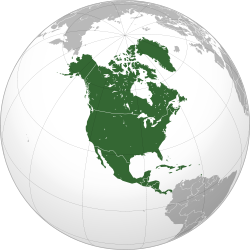 na poloostrově Boothia v Kanadě  (71° 50' s. š.)
na poloostrově Azuero v Panamě (7° 12' s. š.)
na Labradoru v Kanadě (55° 40' z. d.)
na poloostrově Seward na Aljašce (168° 05' z. d.)
Členitost
Rozloha Severní Ameriky je 24,36 mil. km2
Pobřeží Severní Ameriky je velmi členité (na rozdíl od Jižní Ameriky)

Největší poloostrovy: 
poloostrov Labrador (největší v SA)
Kalifornský poloostrov
Floridský poloostrov
poloostrov Aljaška
poloostrov Yucatán
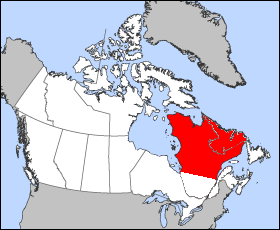 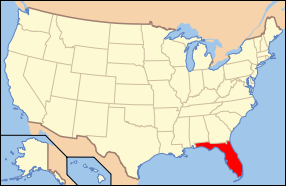 Floridský poloostrov
poloostrov Labrador
Členitost
Největší ostrovy, souostroví: 
Grónsko (největší ostrov na světě – 2,1 mil. km2)
Arktické souostroví 
Baffinův ostrov
Viktoriin ostrov
ostrov Devon 
souostroví Velké Antily 
Kuba
Jamajka
Hispaniola
Portoriko
souostroví Malé Antily
 souostroví Bahamy
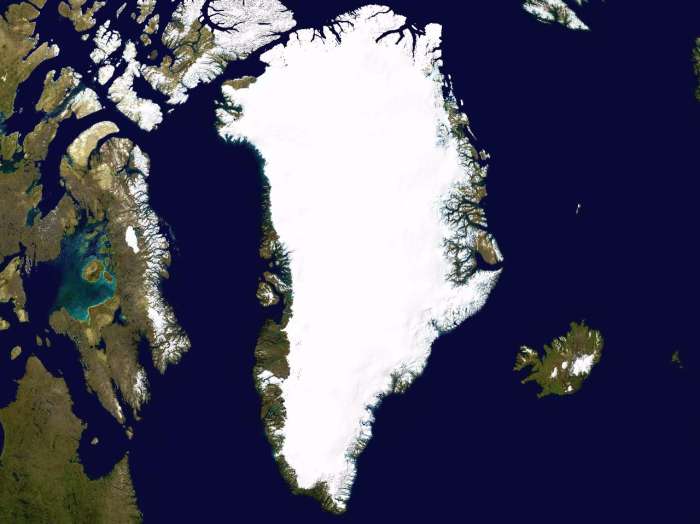 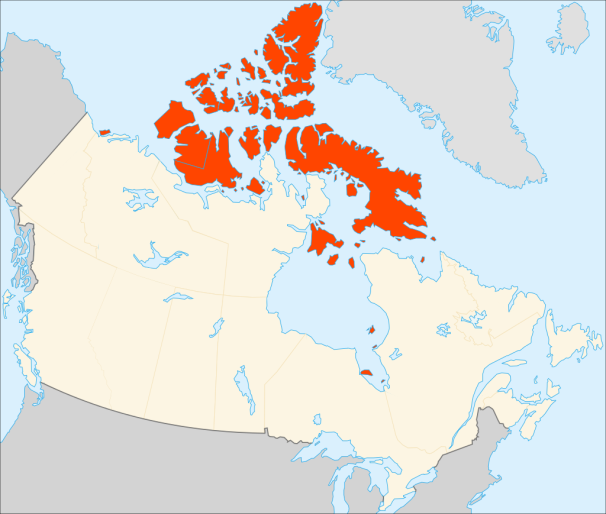 Grónsko
Arktické souostroví
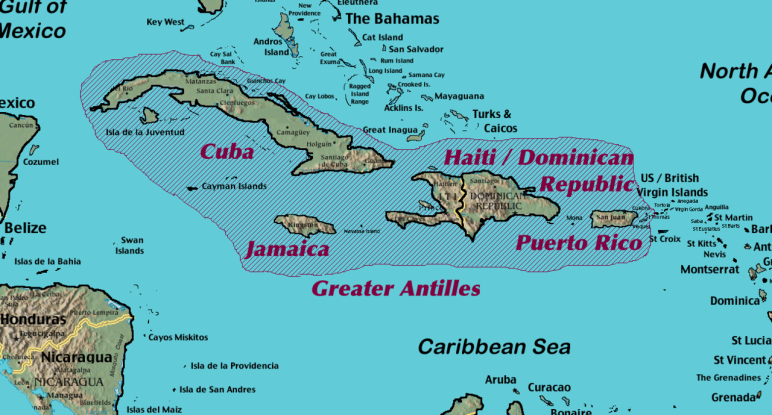 Velké Antily
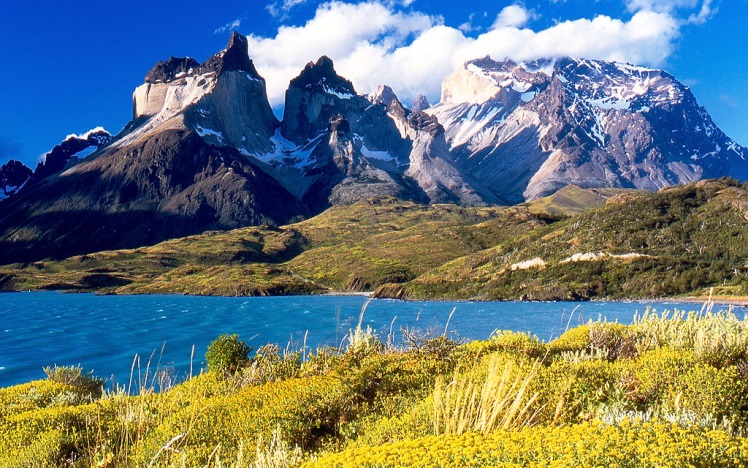 Povrch
Pohoří:
Kordilery - nejdelší suchozemské pohoří na světě
                     - vznikly 3.horním vrásněním
                     - v Jižní Americe – Andy
Kaskádové pohoří
Sierra Nevada
Aljašské hory –  Denali /= Mount McKinley/ (nejvyšší hora SA – 6194 m.n.m.)
Skalnaté hory 
Appalačské pohoří 
Brooksovo pohoří
Mackenzieovo pohoří 
Sierra Madre (vých., záp., již.) 
Plošiny – Kolumbijská, Koloradská, Mexická 
Pánve – Velká
Kordilery
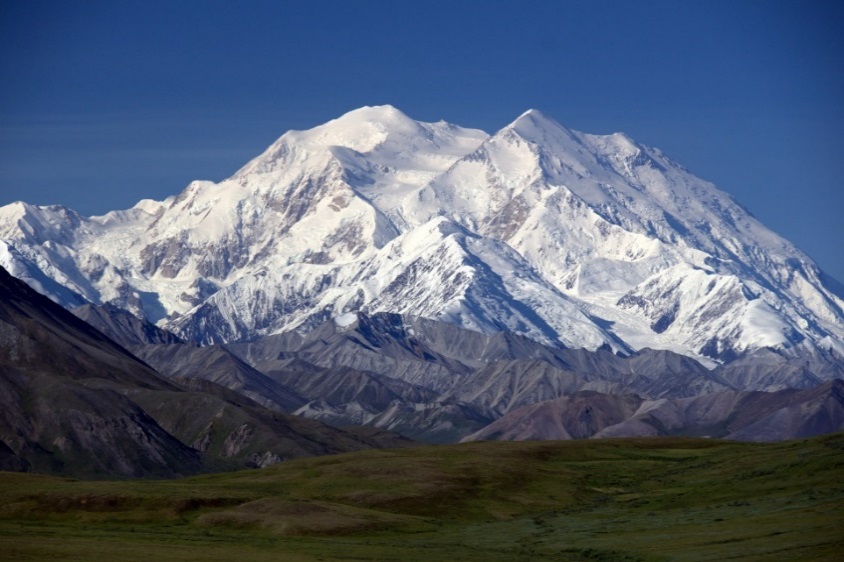 Mount McKinley
Povrch
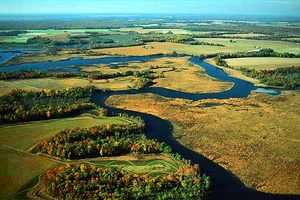 Nížiny:
Pobřežní nížina – skládá se ze dvou částí
Atlantská nížina
Pobřežní nížina Mexického zálivu
Mississippská nížina
Arktická nížina
Nejníže položeným místem Severní Ameriky je Death Valley (Údolí smrti) ve státě Kalifornie v USA 
Zdejší solné jezero Badwater leží 86 metrů pod úrovní moře
Pobřežní nížina
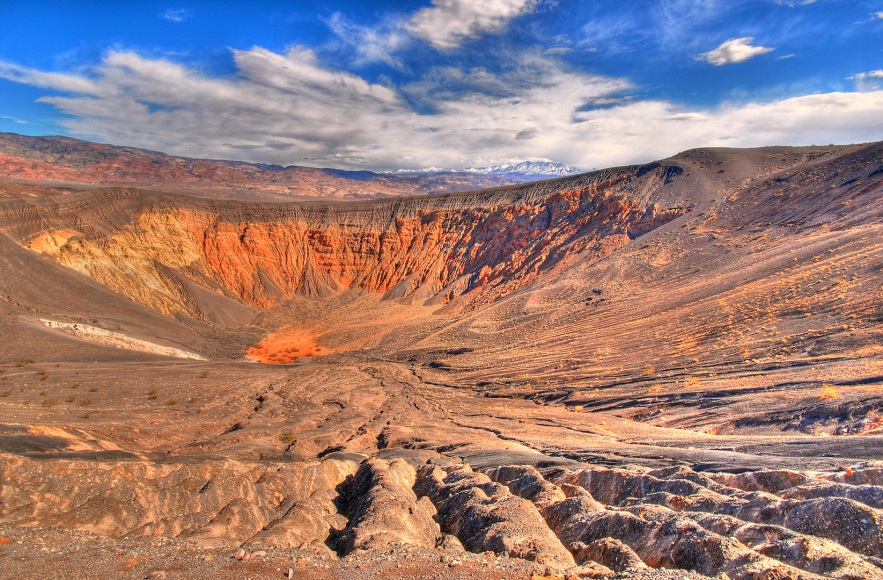 Death Valley
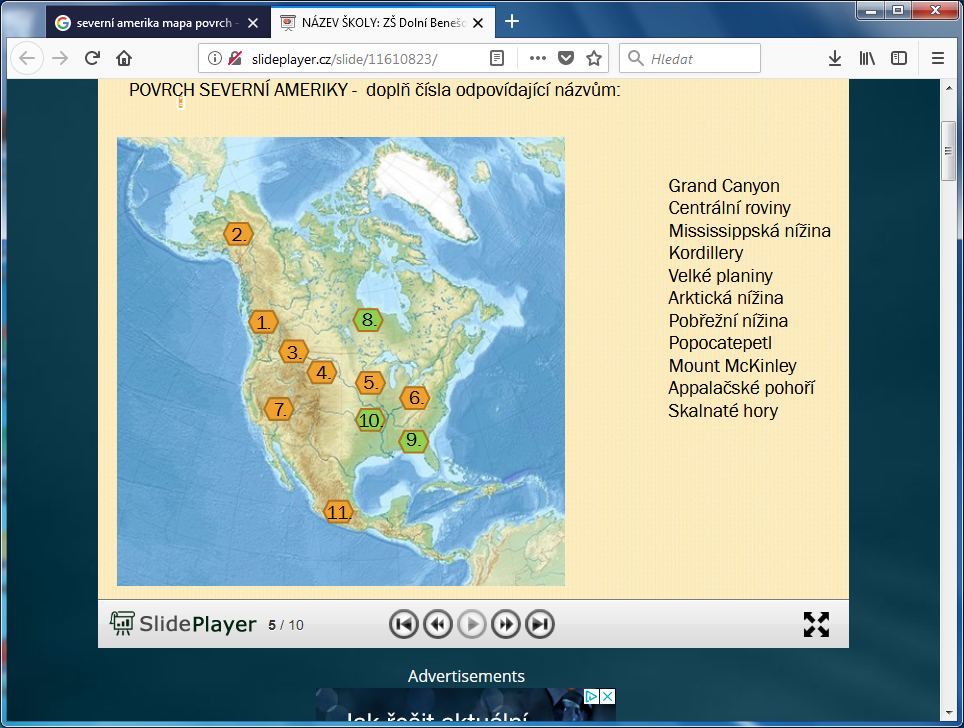 Povrch
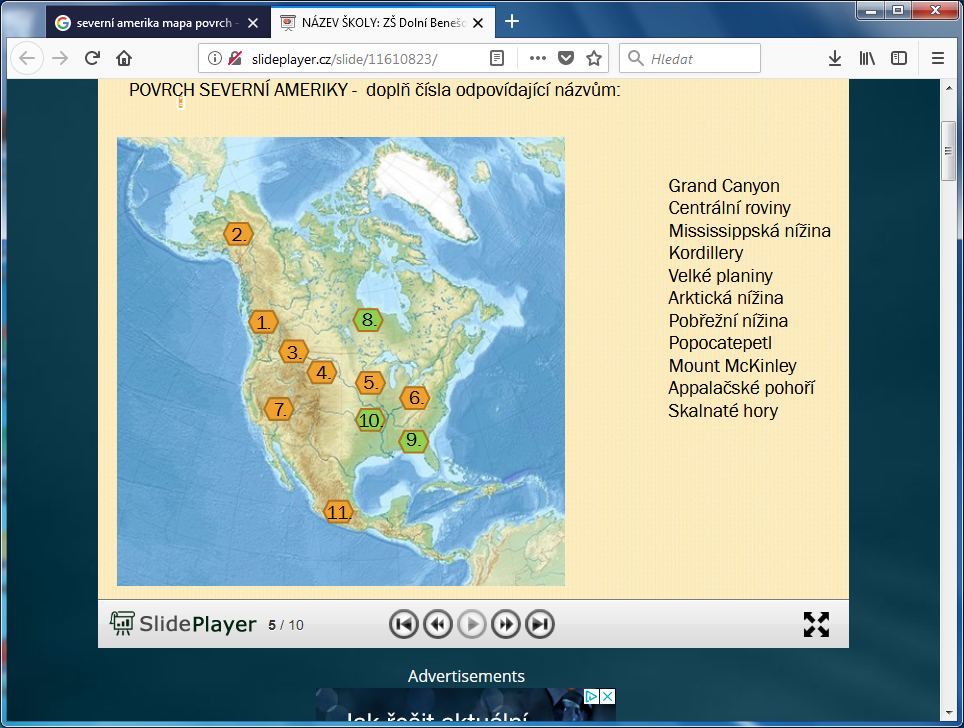 Doplň čísla k odpovídajícím názvům.
Povrch
řešení
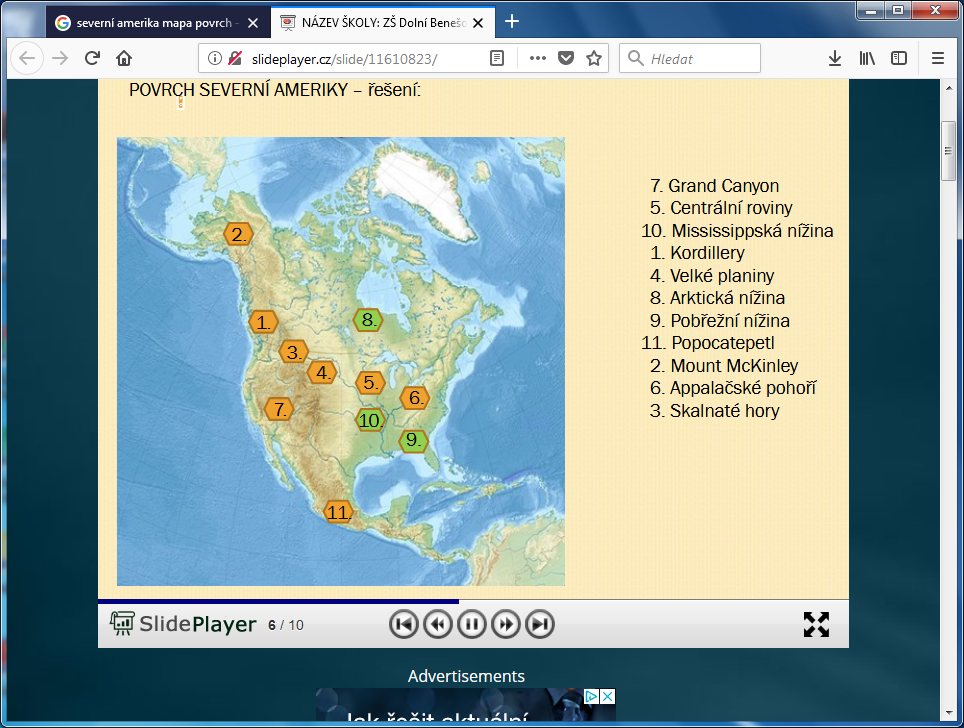 Vodstvo
Oceány: 
Tichý oceán – omývá západní pobřeží světadílu
Atlantský oceán – omývá východní pobřeží světadílu
Severní ledový oceán – omývá severní pobřeží světadílu
Moře:
Beringovo moře
Baffinovo moře
Čukotské moře
Labradorské moře
Karibské moře
Beaufortovo moře
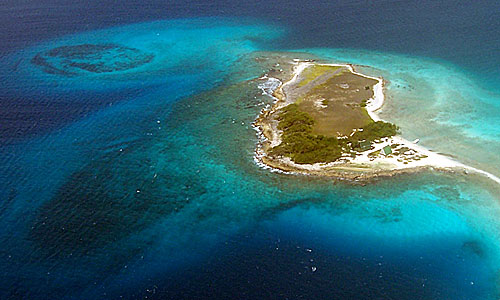 Karibské moře
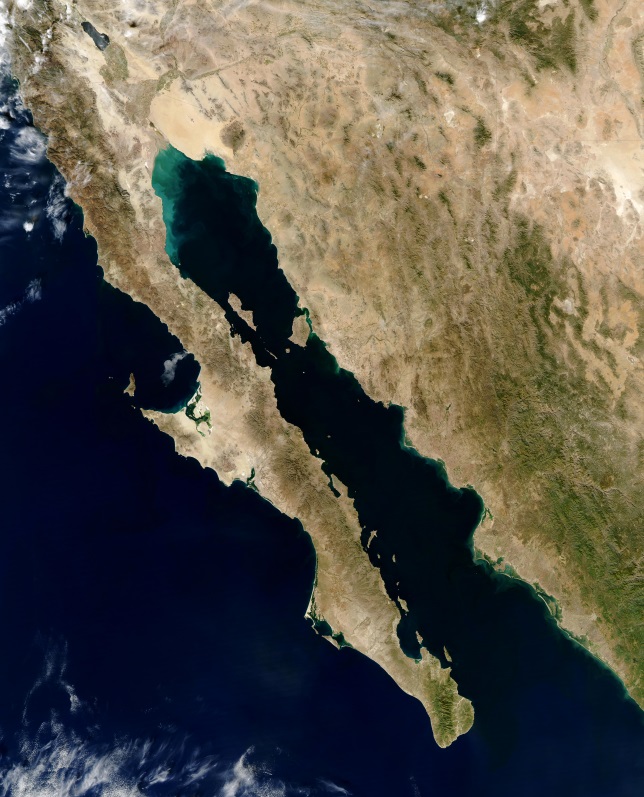 Vodstvo
Zálivy: 
Hudsonův záliv
Aljašský záliv
Kalifornský záliv
Mexický záliv – vzniká v něm Golfský proud
Campečský záliv
Honduraský záliv

Průlivy:
Beringův průliv
Yucatánský průliv
Davisův průliv
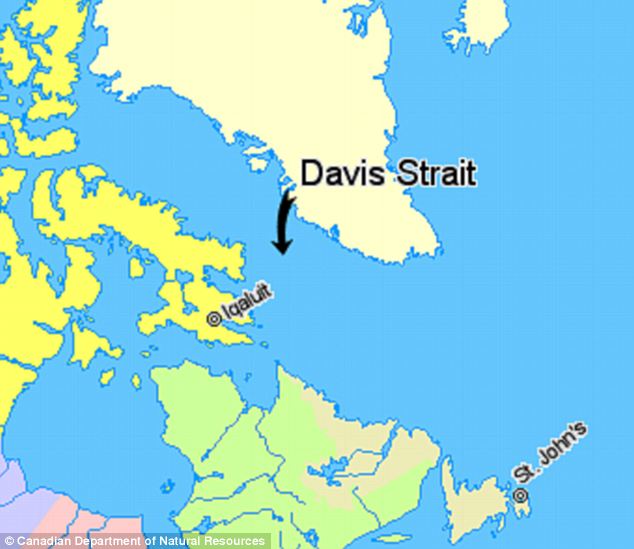 Kalifornský záliv
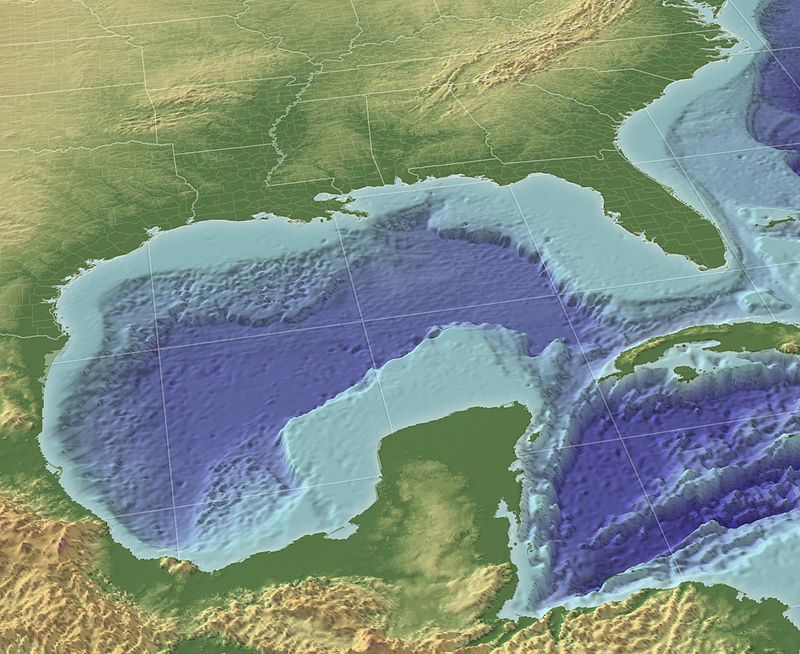 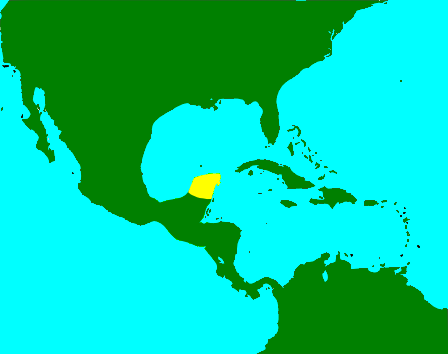 Yukatánský průl.
Mexický záliv
Vodstvo
Niagarské vodopády
https://www.youtube.com/watch?v=tw8Mni4UyjA  Niagarské vodopády , 52 min.
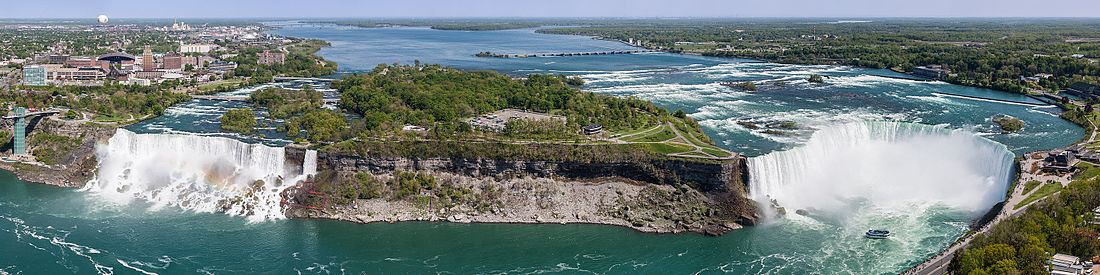 Řeky:  
Mississippi (od přítoku Missouri) – nejdelší řeka Severní Ameriky a třetí nejdelší na světě, ústí do Mexického zálivu
Niagara (mezi Erijským jezerem a Ontarijským jezerem→ Niagarské vodopády) – ústí do Ontarijského jezera
Yukon                             Mackenzie (+ Otročí řeka + Athabaska) 
Fraser,                            Columbia                                                                            
Tennessee                       Colorado (ústí do Mexic. zálivu)      
Arkansas                        Churchill ( ústí do Hamiltonova. zál.)
Red                                  Churchill ( ústí do Huds. zál.)
 řeka Sv. Vavřince         Colorado ( ústí do Kaliforn. zálivu) 
 Missouri                        Ohio 
 Rio Grande                    Nelson (+ Saskatchewan)
Pojmenuj označené řeky Severní Ameriky.
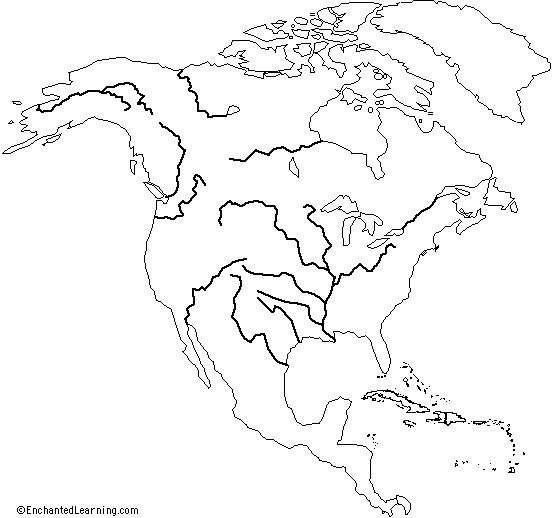 1
2
3
4
6
10
12
5
8
11
13
7
9
14
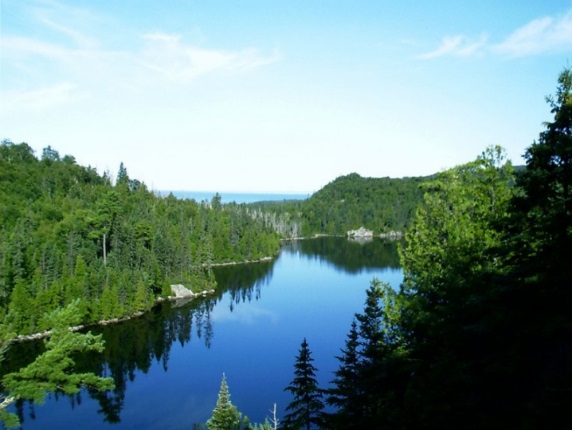 Vodstvo
Jezera:
Hořejší jezero – největší v SA a druhé největší na světě (velké asi jako ČR)
Michiganské jezero – jediné ležící celé v USA
Huronské jezero
Erijské jezero
Ontarijské jezero
Winnipežské
Athabaska
Velké Otročí jezero
Velké Medvědí jezero
Velké Solné jezero
Jezero Nicaragua
Hořejší jezero
Velká kanadsko-amer.
jezera, největší
 sladkovodní plocha světa, cca 250 000 km2
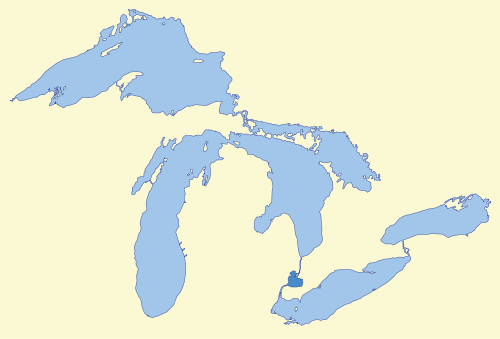 B
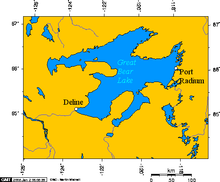 D
F
C
A
E
Pojmenuj označené vodní plochy.
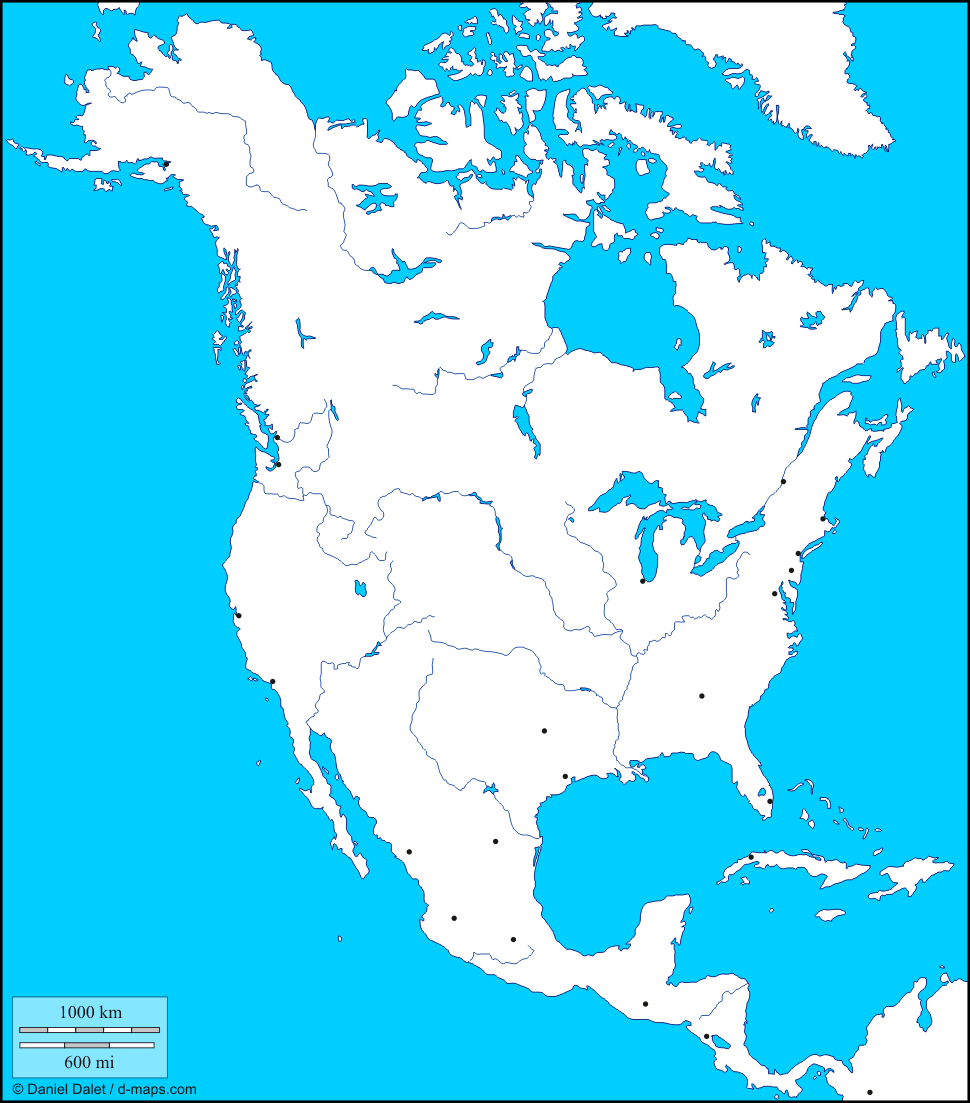 Vyhledej a zapiš názvy zobrazených řek a jezer.
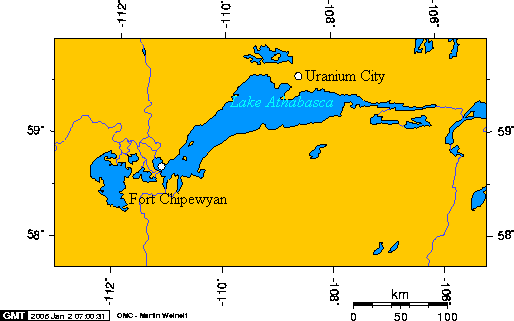 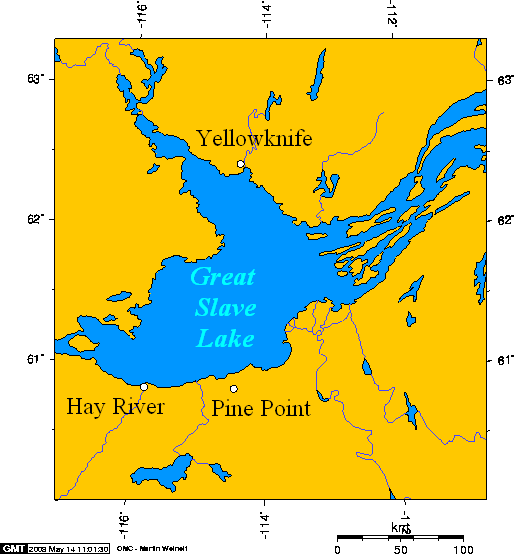 Podnebí
Sever 
Polární pás – ledovce, věčný sníh, mrazová poušť (hlavně Grónsko a ostrovy v Kanadě)
Subpolární pás – (sever Kanady a Aljašky)
Střed
Mírný pás – (většina USA a Kanady)
Subtropický pás – (jih USA, sever Mexika)
Jih
Tropický pás – (jih Mexika, Střední Amerika, Karibik, Florida)
Otázky
1) Jak se nazývá hranice mezi Severní a Jižní Amerikou? 
 Panamská šíje
2) V jakém pohoří se nachází nejvyšší hora Severní Ameriky? Jak se nazývá tato hora?
 Leží v Aljašském pohoří, nazývá se Mount McKinley - Denali
3) Golfský proud nejvíce ovlivňuje podnebí těchto území : /doplň/
 Severní Evropy, Britských ostrovů a jižního Grónska
4) V kterém státě USA se nachází Údolí smrti a která prvenství Severní Ameriky drží ?
 V Kalifornii, nejsušší, nejvyšší naměřená teplota,  nejnižší pevninský bod, leží zde jezero Badwater, které leží 86 metrů pod úrovní moře .
5) V jakých státech se rozkládá mírný podnebný pás?
 Ve většině USA a v Kanadě
1
2
3
4
5